SUPCOM
Managing Problematic Modelling Situations with UML Activity Diagram
Erik Perjons
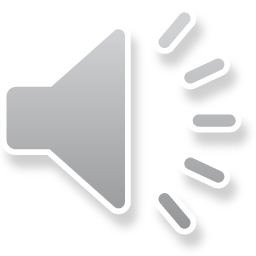 Problematic modelling situation 1
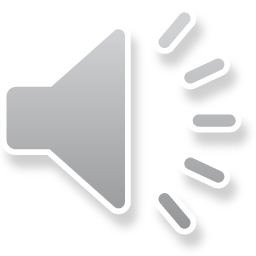 2
Problematic modelling situation 1
Resturant manager
Chefs
Problem: How to model a situation where the restuarant manager and chefs have a meeting together?
Carry out administration tasks
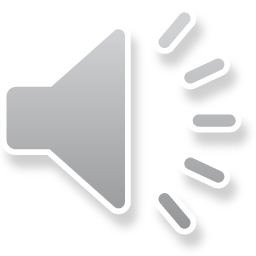 [Speaker Notes: Här har vi nu kompletterat aktivitetsdiagrammet från den första bilden med det vi har lärt oss hittills notationsmässigt, samt ett konkret textgivet exempel. 

Vi börjar i startnoden och följer flödena genom aktionsnoderna. 
Vi kommer till en förgreningsnod som ger parallella sekvenser av flöden. 
Vi kommer till en beslutsnod, med dess villkorade utgående flöden, som så småningom återförs i en samgåendenod. 
De parallella sekvenserna av flöden från förgreningen går också de så småningom samman, i föreningsnoden. 
Slutligen når vi noden för aktivitetsslut.]
Problematic modelling situation 1
Resturant manager
Chefs
Problem: How to model a situation where the restuarant manager and chefs have a meeting together?
Carry out administration tasks
Solution: Alternativ 1
Participate in meeting
Participate in meeting
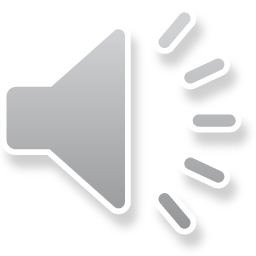 [Speaker Notes: Här har vi nu kompletterat aktivitetsdiagrammet från den första bilden med det vi har lärt oss hittills notationsmässigt, samt ett konkret textgivet exempel. 

Vi börjar i startnoden och följer flödena genom aktionsnoderna. 
Vi kommer till en förgreningsnod som ger parallella sekvenser av flöden. 
Vi kommer till en beslutsnod, med dess villkorade utgående flöden, som så småningom återförs i en samgåendenod. 
De parallella sekvenserna av flöden från förgreningen går också de så småningom samman, i föreningsnoden. 
Slutligen når vi noden för aktivitetsslut.]
Problematic modelling situation 1
Resturant manager
Chefs
Problem: How to model a situation where the restuarant manager and chefs have a meeting together?
Carry out administration tasks
Solution: Alternativ 2
Participate in meeting
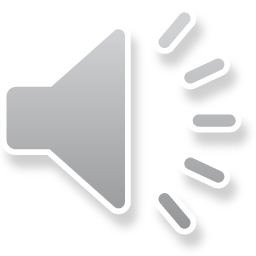 [Speaker Notes: Här har vi nu kompletterat aktivitetsdiagrammet från den första bilden med det vi har lärt oss hittills notationsmässigt, samt ett konkret textgivet exempel. 

Vi börjar i startnoden och följer flödena genom aktionsnoderna. 
Vi kommer till en förgreningsnod som ger parallella sekvenser av flöden. 
Vi kommer till en beslutsnod, med dess villkorade utgående flöden, som så småningom återförs i en samgåendenod. 
De parallella sekvenserna av flöden från förgreningen går också de så småningom samman, i föreningsnoden. 
Slutligen når vi noden för aktivitetsslut.]
Problematic modelling situation 1
Resturant manager
Chefs
Restaurant manager & Chefs
Problem: How to model a situation where the restuarant manager and chefs have a meeting together?
Carry out administration tasks
Participate in meeting
Solution: Alternativ 3
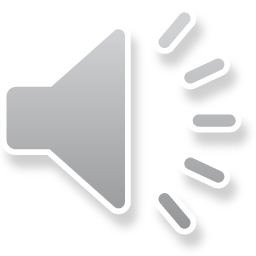 [Speaker Notes: Här har vi nu kompletterat aktivitetsdiagrammet från den första bilden med det vi har lärt oss hittills notationsmässigt, samt ett konkret textgivet exempel. 

Vi börjar i startnoden och följer flödena genom aktionsnoderna. 
Vi kommer till en förgreningsnod som ger parallella sekvenser av flöden. 
Vi kommer till en beslutsnod, med dess villkorade utgående flöden, som så småningom återförs i en samgåendenod. 
De parallella sekvenserna av flöden från förgreningen går också de så småningom samman, i föreningsnoden. 
Slutligen når vi noden för aktivitetsslut.]
Problematic modelling situation 2
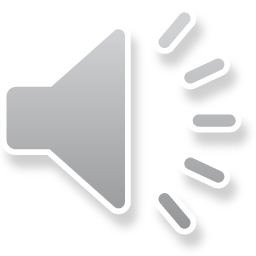 7
Problematic modelling situation 2
Resturant manager
Problem: How to model a situation where the restuarant manager can do two tasks in any order, but not always do these tasks?
Check quality of received foods from vendors
Carry out administrative tasks
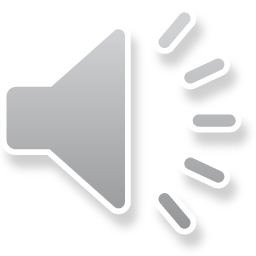 [Speaker Notes: Här har vi nu kompletterat aktivitetsdiagrammet från den första bilden med det vi har lärt oss hittills notationsmässigt, samt ett konkret textgivet exempel. 

Vi börjar i startnoden och följer flödena genom aktionsnoderna. 
Vi kommer till en förgreningsnod som ger parallella sekvenser av flöden. 
Vi kommer till en beslutsnod, med dess villkorade utgående flöden, som så småningom återförs i en samgåendenod. 
De parallella sekvenserna av flöden från förgreningen går också de så småningom samman, i föreningsnoden. 
Slutligen når vi noden för aktivitetsslut.]
Problematic modelling situation 2
Resturant manager
Problem: How to model a situation where the restuarant manager can do two tasks in any order, but not always do these tasks?

Solution: Alternative 1
[else]
[else]
[carry out task]
[carry out task]
Carry out administrative tasks
Check quality of received foods from vendors
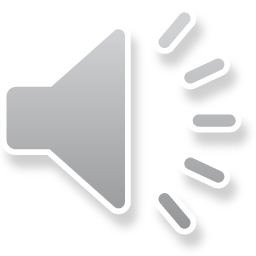 [Speaker Notes: Här har vi nu kompletterat aktivitetsdiagrammet från den första bilden med det vi har lärt oss hittills notationsmässigt, samt ett konkret textgivet exempel. 

Vi börjar i startnoden och följer flödena genom aktionsnoderna. 
Vi kommer till en förgreningsnod som ger parallella sekvenser av flöden. 
Vi kommer till en beslutsnod, med dess villkorade utgående flöden, som så småningom återförs i en samgåendenod. 
De parallella sekvenserna av flöden från förgreningen går också de så småningom samman, i föreningsnoden. 
Slutligen når vi noden för aktivitetsslut.]
Problematic modelling situation 2
Resturant manager
Problem: How to model a situation where the restuarant manager can do two tasks in any order, but not always do these tasks?

Solution: Alternative 2
[not carry out any task]
[carry out administrative tasks]
[check quality of  received food]
Check quality of received foods from vendors
Carry out administrative tasks
[carry out additional task]
[not carry out any more task]
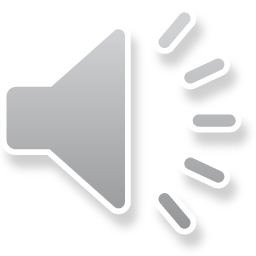 [Speaker Notes: Här har vi nu kompletterat aktivitetsdiagrammet från den första bilden med det vi har lärt oss hittills notationsmässigt, samt ett konkret textgivet exempel. 

Vi börjar i startnoden och följer flödena genom aktionsnoderna. 
Vi kommer till en förgreningsnod som ger parallella sekvenser av flöden. 
Vi kommer till en beslutsnod, med dess villkorade utgående flöden, som så småningom återförs i en samgåendenod. 
De parallella sekvenserna av flöden från förgreningen går också de så småningom samman, i föreningsnoden. 
Slutligen når vi noden för aktivitetsslut.]
Problematic modelling situation 3
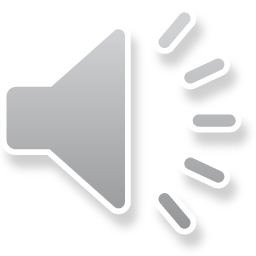 11
Problematic modelling situation 3
Resturant manager
Problem: There is no space left on the modelling sheet to continue the diagram
[not carry out any task]
[carry out administrative tasks]
[check quality of  received food]
Check quality of received foods from vendors
Carry out administrative tasks
[carry out additional task]
[not carry out any more task]
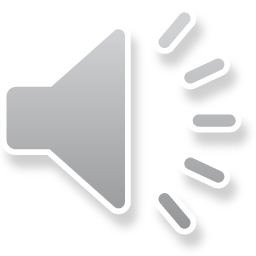 [Speaker Notes: Här har vi nu kompletterat aktivitetsdiagrammet från den första bilden med det vi har lärt oss hittills notationsmässigt, samt ett konkret textgivet exempel. 

Vi börjar i startnoden och följer flödena genom aktionsnoderna. 
Vi kommer till en förgreningsnod som ger parallella sekvenser av flöden. 
Vi kommer till en beslutsnod, med dess villkorade utgående flöden, som så småningom återförs i en samgåendenod. 
De parallella sekvenserna av flöden från förgreningen går också de så småningom samman, i föreningsnoden. 
Slutligen når vi noden för aktivitetsslut.]
Problematic modelling situation 3
Resturant manager
Problem: There is no space left on the modelling sheet to continue the diagram

Solution: Use a connector
[not carry out any task]
[carry out administrative tasks]
[check quality of  received food]
Check quality of received foods from vendors
Carry out administrative tasks
[carry out additional task]
[not carry out any more task]
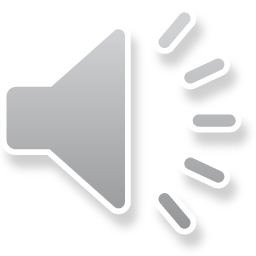 A
[Speaker Notes: Här har vi nu kompletterat aktivitetsdiagrammet från den första bilden med det vi har lärt oss hittills notationsmässigt, samt ett konkret textgivet exempel. 

Vi börjar i startnoden och följer flödena genom aktionsnoderna. 
Vi kommer till en förgreningsnod som ger parallella sekvenser av flöden. 
Vi kommer till en beslutsnod, med dess villkorade utgående flöden, som så småningom återförs i en samgåendenod. 
De parallella sekvenserna av flöden från förgreningen går också de så småningom samman, i föreningsnoden. 
Slutligen når vi noden för aktivitetsslut.]
Problematic modelling situation 3
Resturant manager
A
Problem: There is no space left on the modelling sheet to continue the diagram

Solution: Use a connector
Arrange a meeting
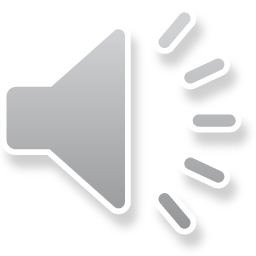 [Speaker Notes: Här har vi nu kompletterat aktivitetsdiagrammet från den första bilden med det vi har lärt oss hittills notationsmässigt, samt ett konkret textgivet exempel. 

Vi börjar i startnoden och följer flödena genom aktionsnoderna. 
Vi kommer till en förgreningsnod som ger parallella sekvenser av flöden. 
Vi kommer till en beslutsnod, med dess villkorade utgående flöden, som så småningom återförs i en samgåendenod. 
De parallella sekvenserna av flöden från förgreningen går också de så småningom samman, i föreningsnoden. 
Slutligen når vi noden för aktivitetsslut.]